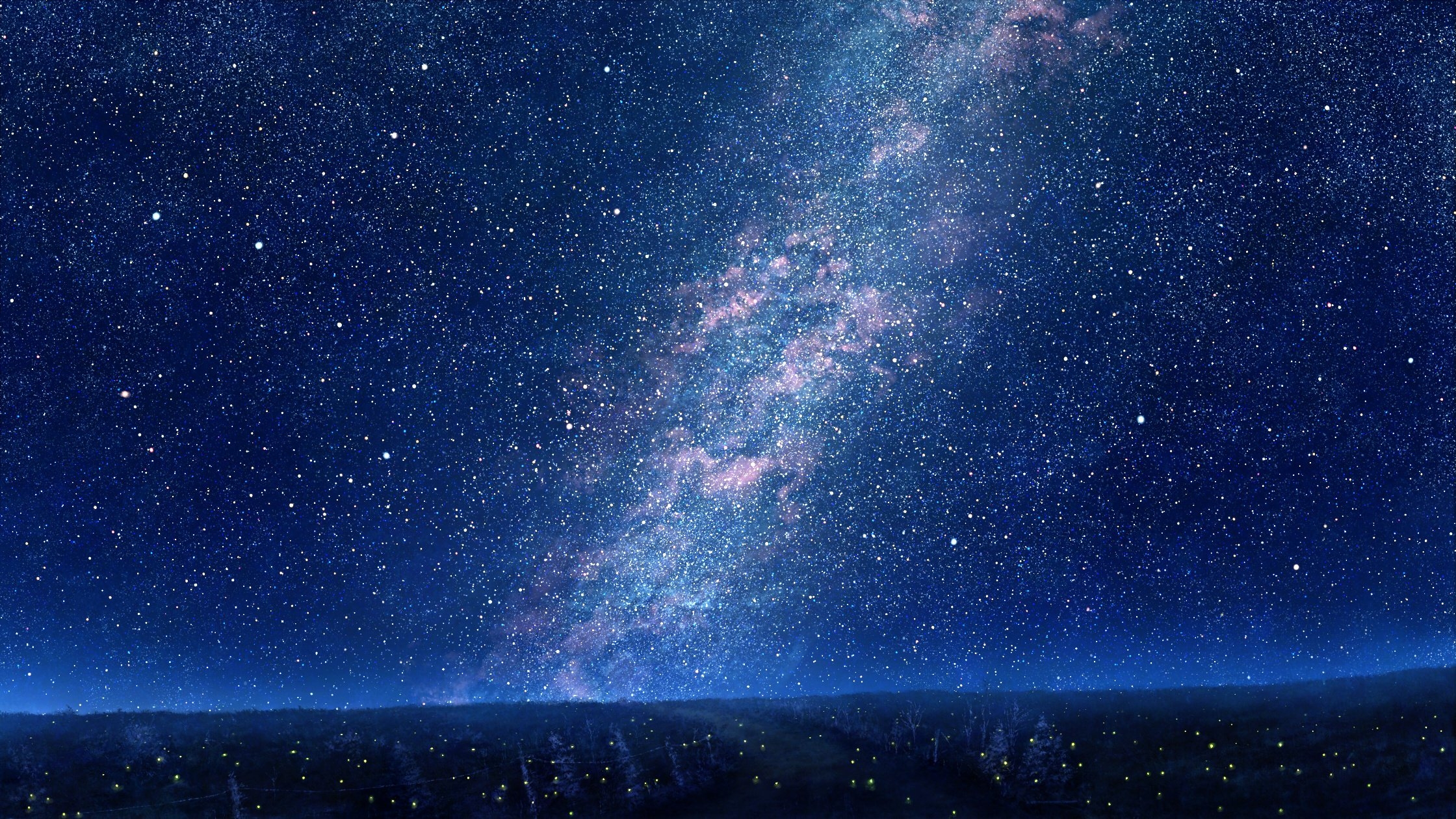 SLIDES TO ACCOMPANY PEACE LITERACY CURRICULUM©️ THE CONSTELLATION OF PEACE  PART2: THE STARS OF STRUGGLE, TRAINING, TRUTH, AND STRATEGYavailable at peaceliteracy.orgPrepared byPaul K. Chappell and Stephanie Clapes
peaceliteracy.org
[Speaker Notes: Image from Artist Unknown]
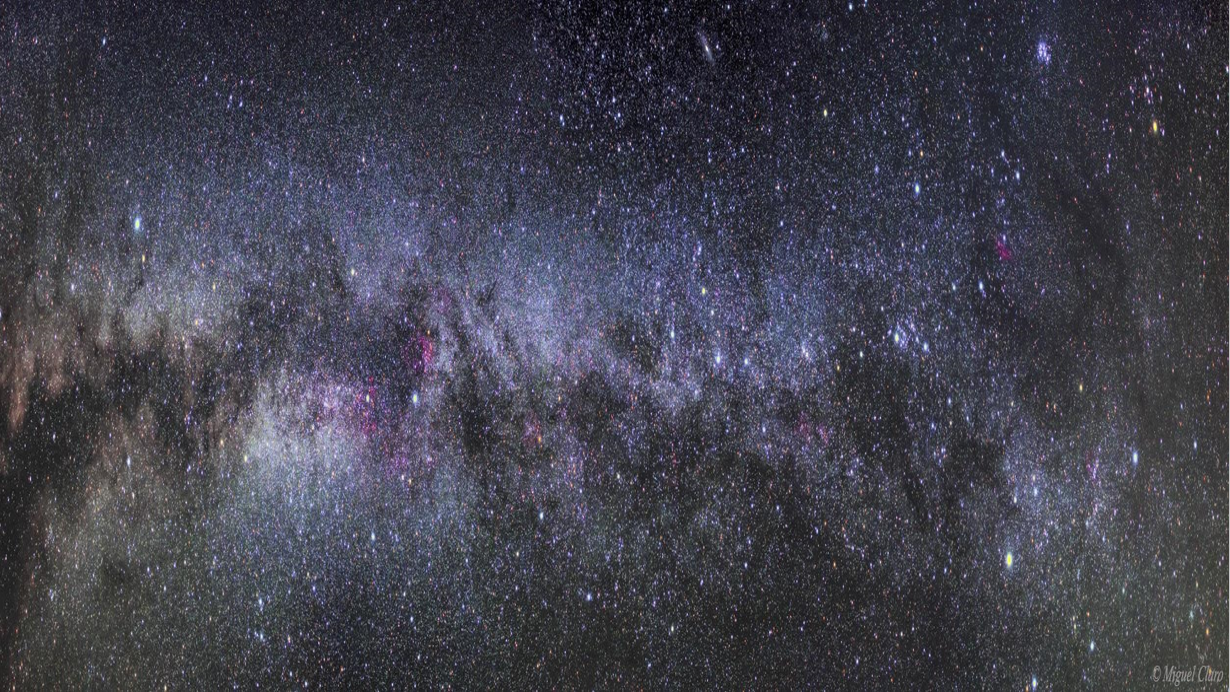 peaceliteracy.org
THE STARS OF STRUGGLE,TRAINING, TRUTH, AND STRATEGY
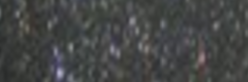 [Speaker Notes: Image from Artist Unknown]
https://www.youtube.com/watch?v=G4XPKAMldGI
peaceliteracy.org
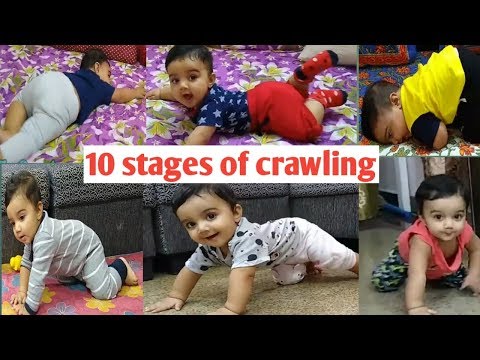 peaceliteracy.org
Star of Struggle
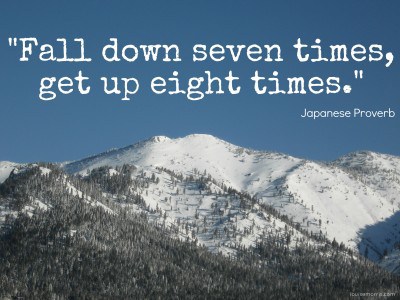 “Realistic peace is not the absence of struggle, but the process of transforming struggle into purpose, meaning, empathy, understanding, [and] justice.”Paul K. Chappell, Soldiers of Peace, pg. 53
[Speaker Notes: Background image on left fromhttps://ja.videoblocks.com/video/stars-in-the-sky-looped-animation-beautiful-night-with-twinkling-flares-loopable-space-background---cgi-byzxtfjqmjf0b39e4

Image on right from Artist Unknown]
Choosing the harder right over the easier wrong often requires us to journey toward struggle.
peaceliteracy.org
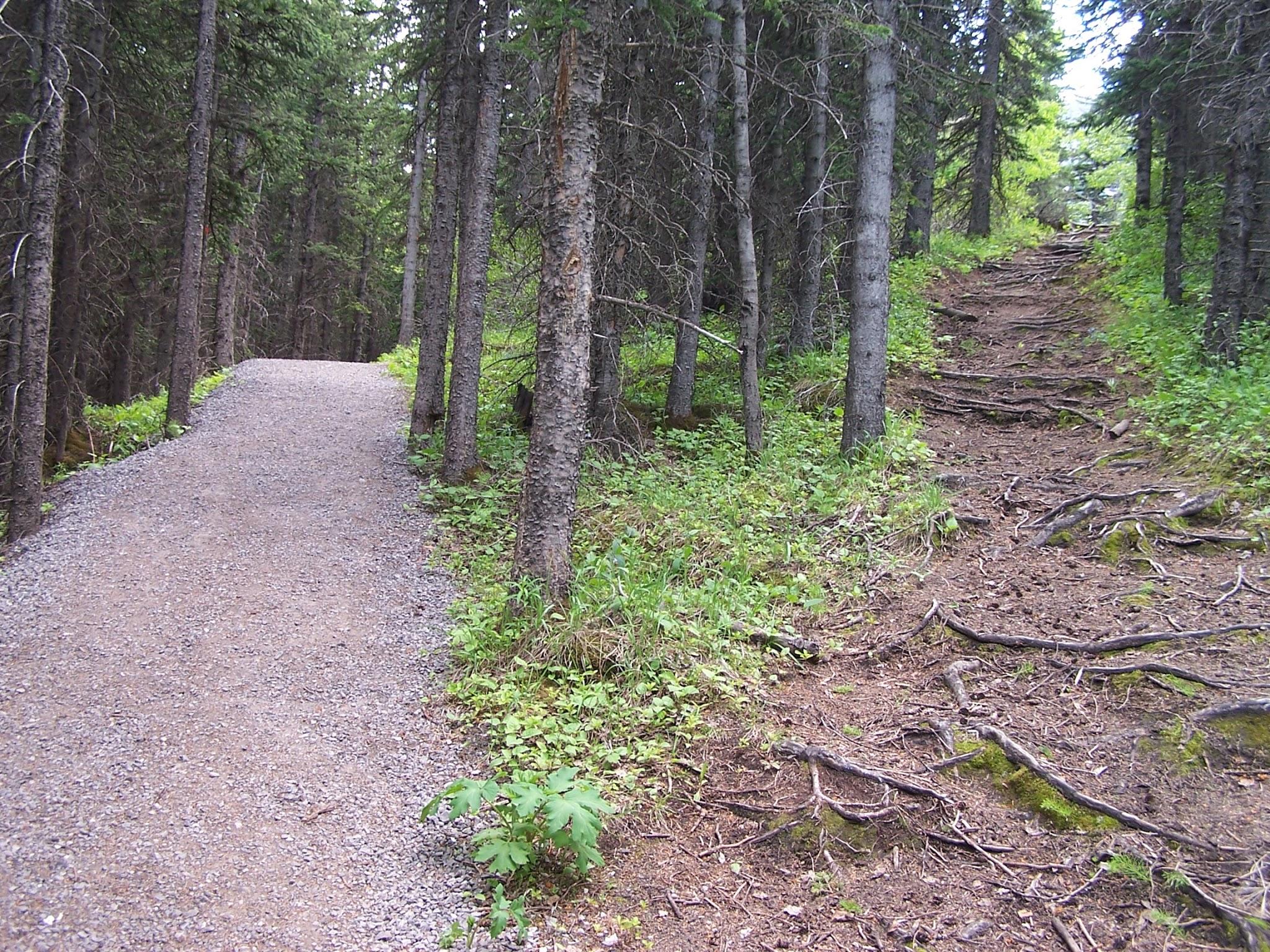 [Speaker Notes: Background image on left from https://www.ralspace.stfc.ac.uk/SiteAssets/001_CTM_Welcome_ASC2018.pdf

Image on right from https://www.velocityhub.com/high-performer-tip-22-decision-making-fork-road/]
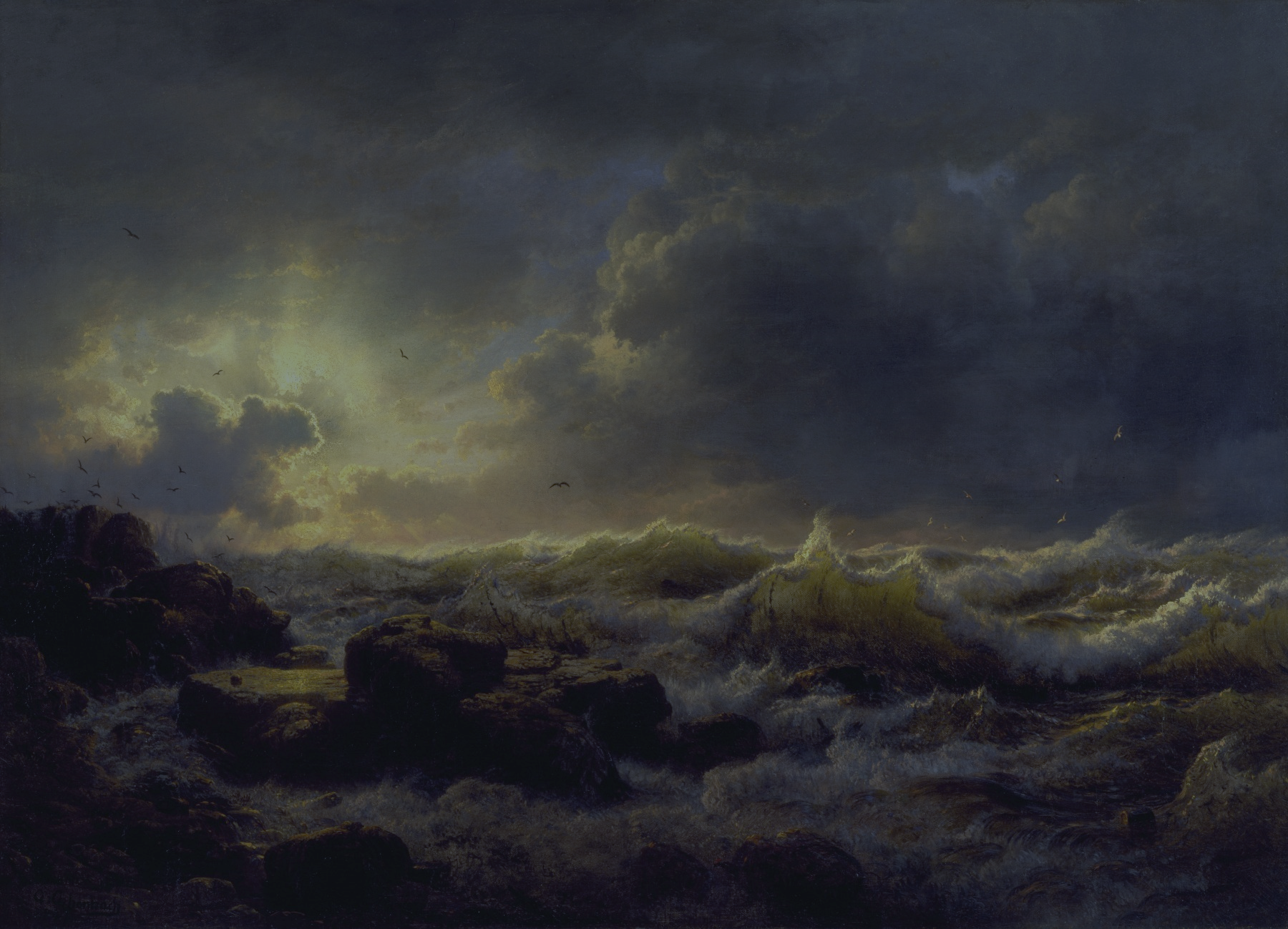 peaceliteracy.org
“If there is no struggle, there is no progress . . . [You can’t have] the ocean without the awful roar of its many waters.” Frederick Douglass
[Speaker Notes: Image from Artist Unknown]
https://www.youtube.com/watch?v=K1PPaF87E0c
peaceliteracy.org
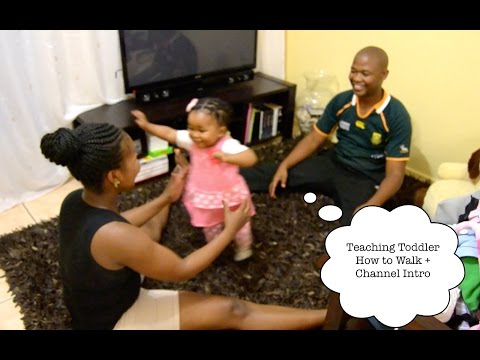 peaceliteracy.org
Star of Training
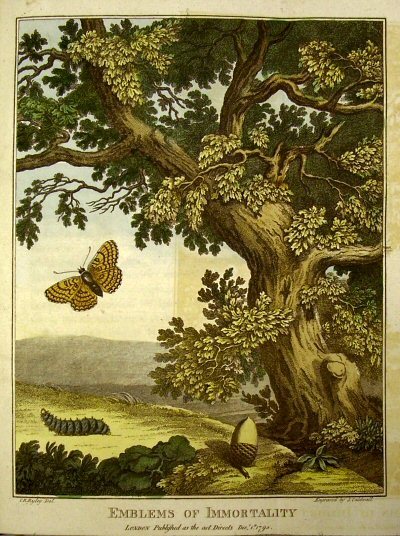 “An oak tree knows how to be an oak tree. It doesn’t need a mentor or role model to guide it. A caterpillar knows how to turn into a butterfly and thrive in the world. It doesn’t have to attend school or be instructed by its parents. But human beings, more than any other creature on the planet, must learn to be what we are. We must learn to be human.”Paul K. Chappell, Soldiers of Peace, pg. 77
[Speaker Notes: Background image on left fromhttps://ja.videoblocks.com/video/stars-in-the-sky-looped-animation-beautiful-night-with-twinkling-flares-loopable-space-background---cgi-byzxtfjqmjf0b39e4

Image on right from Artist Unknown]
peaceliteracy.org
Peace
Literacy
“There exists no more difficult art than living . . . throughout the whole of life, one must continue to learn to live.”- Seneca, 4 BCE-65 CE, Roman philosopher“The art of living transforms us into both the sculptor and the sculpture. We are the artist and our life is the masterpiece.”-Paul K. Chappell, Peaceful Revolution, pg. 28
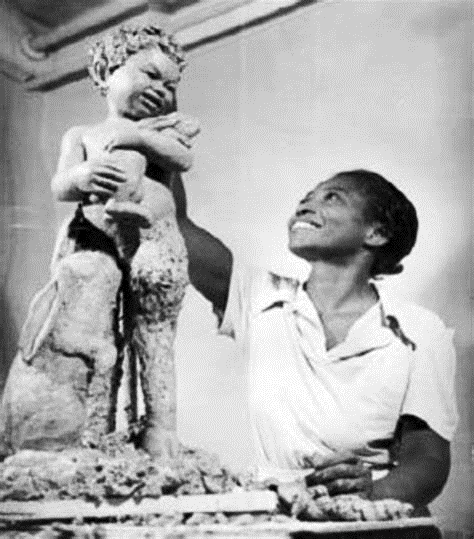 Augusta Savage, 1892-1962: sculptor during the Harlem Renaissance
[Speaker Notes: Background image on left from https://www.ralspace.stfc.ac.uk/SiteAssets/001_CTM_Welcome_ASC2018.pdf

Image on right from https://artsmidhudson.org/event/augusta-savage-lift-every-voice/]
peaceliteracy.org
Star of Truth
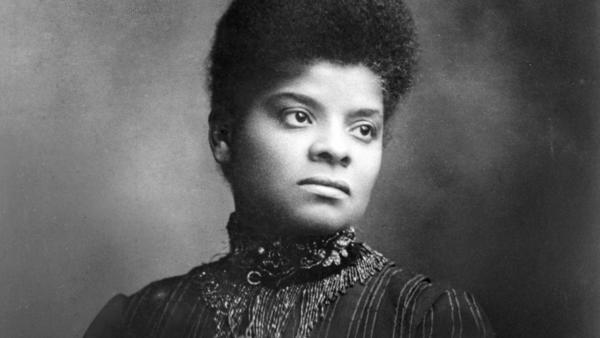 Born a slave in 1862, Ida B. Wells-Barnett went on to become a prominent journalist and activist.“The way to right wrongs is to turn the light of truth upon them.” 				-Ida B. Wells
[Speaker Notes: Background image on left fromhttps://ja.videoblocks.com/video/stars-in-the-sky-looped-animation-beautiful-night-with-twinkling-flares-loopable-space-background---cgi-byzxtfjqmjf0b39e4

Image on right from
http://idabwellsmuseum.org/ida-b-wells-barnett/]
peaceliteracy.org
https://www.youtube.com/watch?v=XimVrAiFZtM
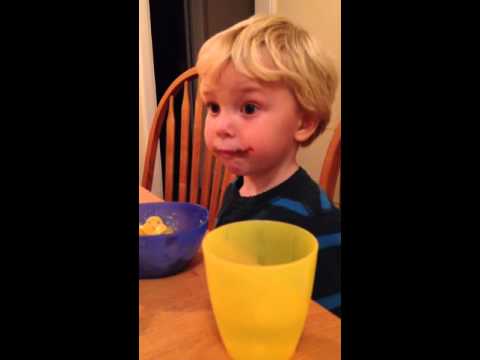 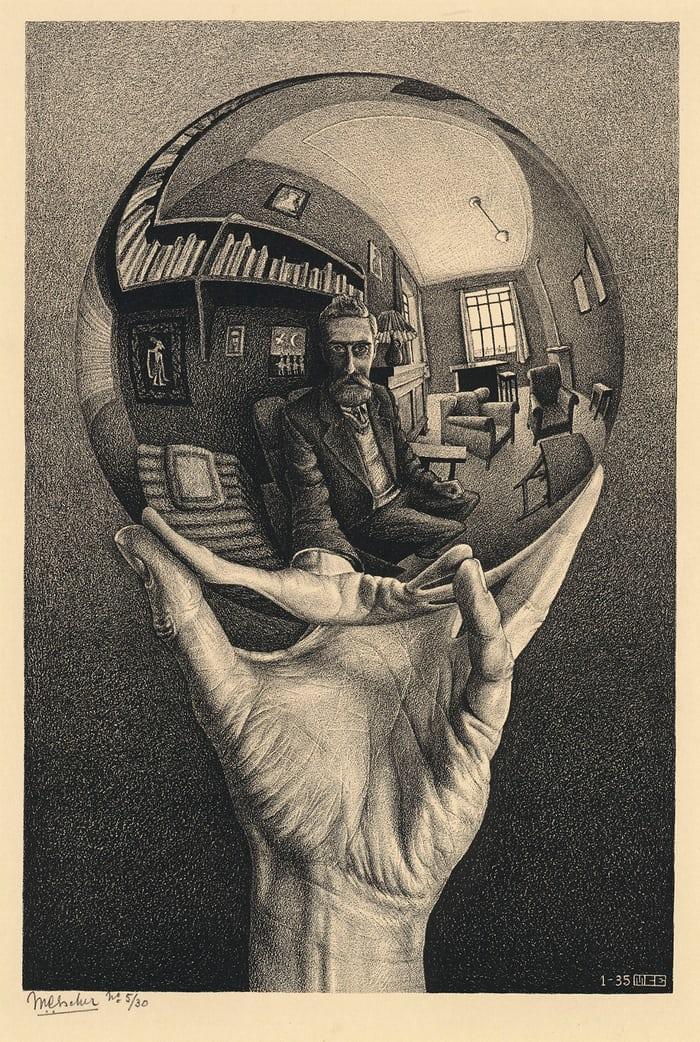 peaceliteracy.org
“I learned that integrity means being honest not only with others, but also with myself. If I am not truthful with myself, then I cannot learn from my mistakes, grow as a human being, and achieve my full potential.”
-Paul K. Chappell, Soldiers of Peace, pg. 167
[Speaker Notes: Image by M. C. Escher]
peaceliteracy.org
https://www.youtube.com/watch?v=QwgIKMwMkLQ
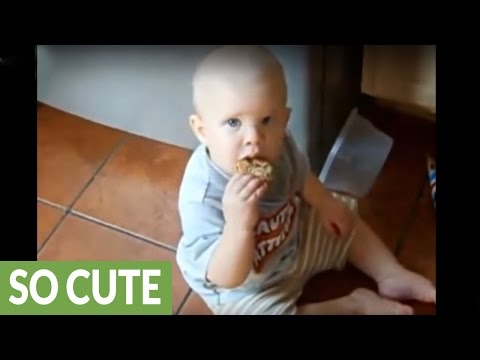 peaceliteracy.org
Nonviolence is a powerful and just weapon which cuts without wounding and ennobles the man who wields it. 
It is a sword that heals.”

 Dr. Martin Luther King Jr
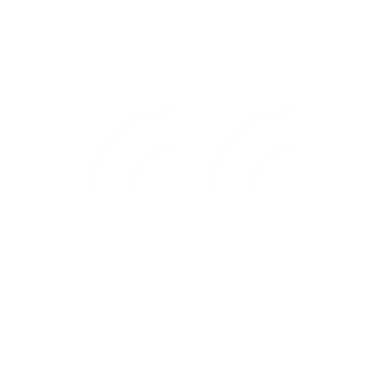 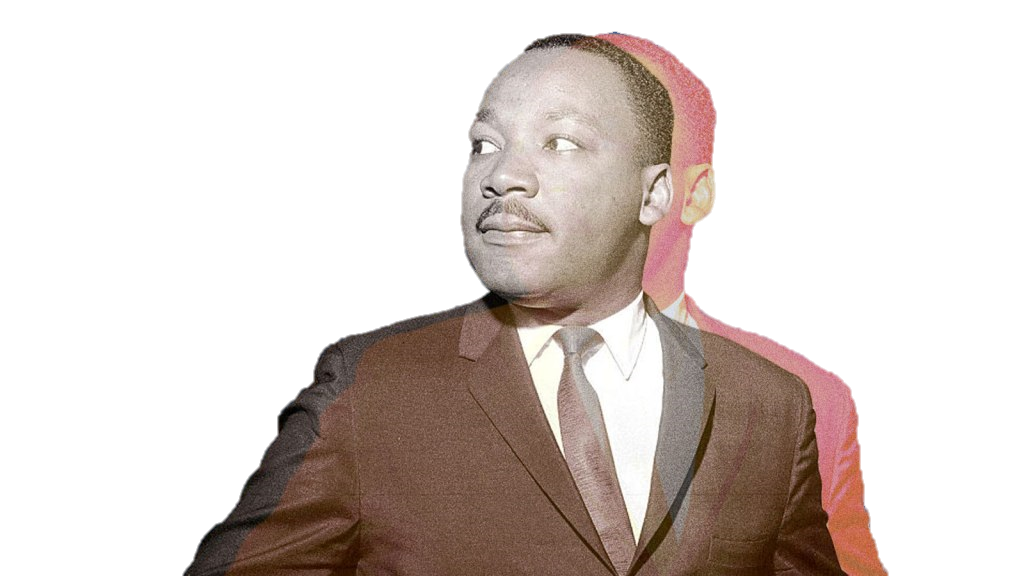 Star of Strategy
Brute force usually deals with symptoms of problems, whereas strategy enables us to understand and confront root causes of problems. Nonviolence is the highest evolution of strategy, because nonviolence gives us 
the greatest ability to understand and confront root causes of problems.
[Speaker Notes: Background image on left fromhttps://ja.videoblocks.com/video/stars-in-the-sky-looped-animation-beautiful-night-with-twinkling-flares-loopable-space-background---cgi-byzxtfjqmjf0b39e4

Image on right from https://www.follownews.com/what-the-environmental-justice-movement-owes-martin-luther-king-jr-5cgs0]
peaceliteracy.org
Peace is like a huge engineering project. The engineering needed for peace is far more complex than the engineering needed for buildings, because human beings are far more complex than buildings.
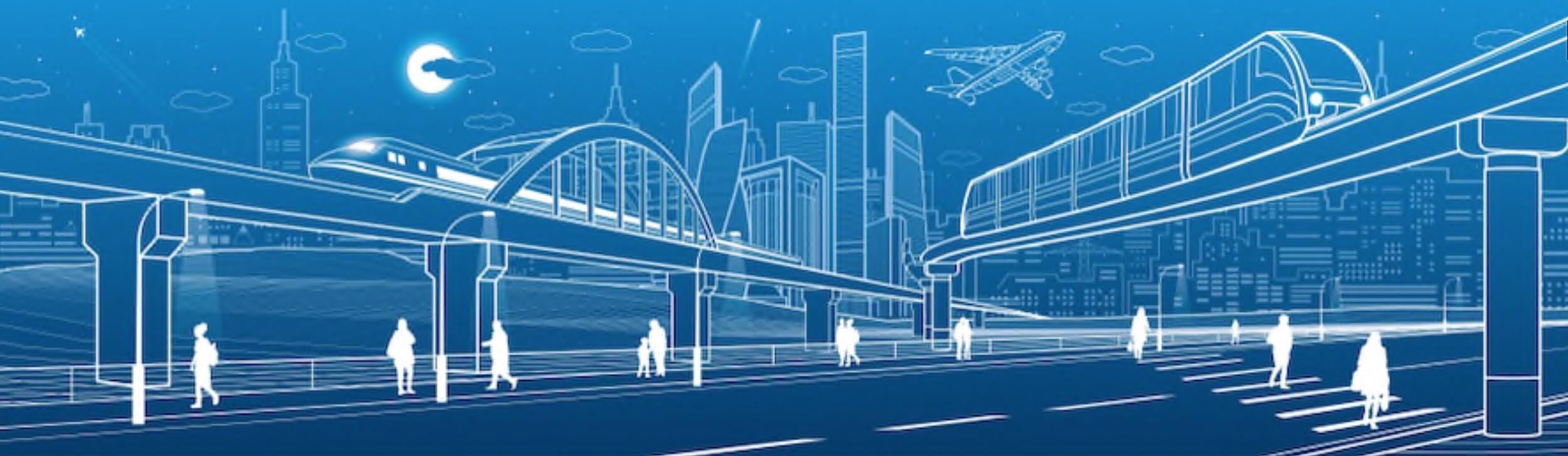 [Speaker Notes: Image from https://www.shutterstock.com/image-vector/monorail-bridge-across-highway-railroad-overpass-781047871?src=vvhZvKliF5k3CYyjYj1AlA-1-11]
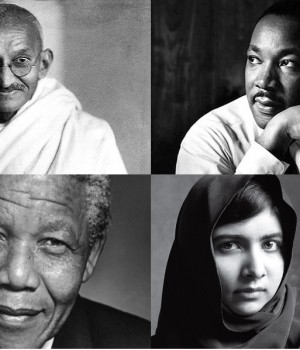 peaceliteracy.org
Peace Heroes
By following the four stars in the Constellation of Peace, they helped engineer a more peaceful and just world.
 
Reject violence
Raise up justice
Recognize our interconnectedness
Respect and serve the well-being of others
Redefine worth and honor
[Speaker Notes: Background image on left fromhttps://ja.videoblocks.com/video/stars-in-the-sky-looped-animation-beautiful-night-with-twinkling-flares-loopable-space-background---cgi-byzxtfjqmjf0b39e4

Image on right from
http://anthillonline.com/4-leadership-lessons-from-4-great-leaders-what-business-owners-can-learn-from-gandhi-mlk-mandela-and-malala/]
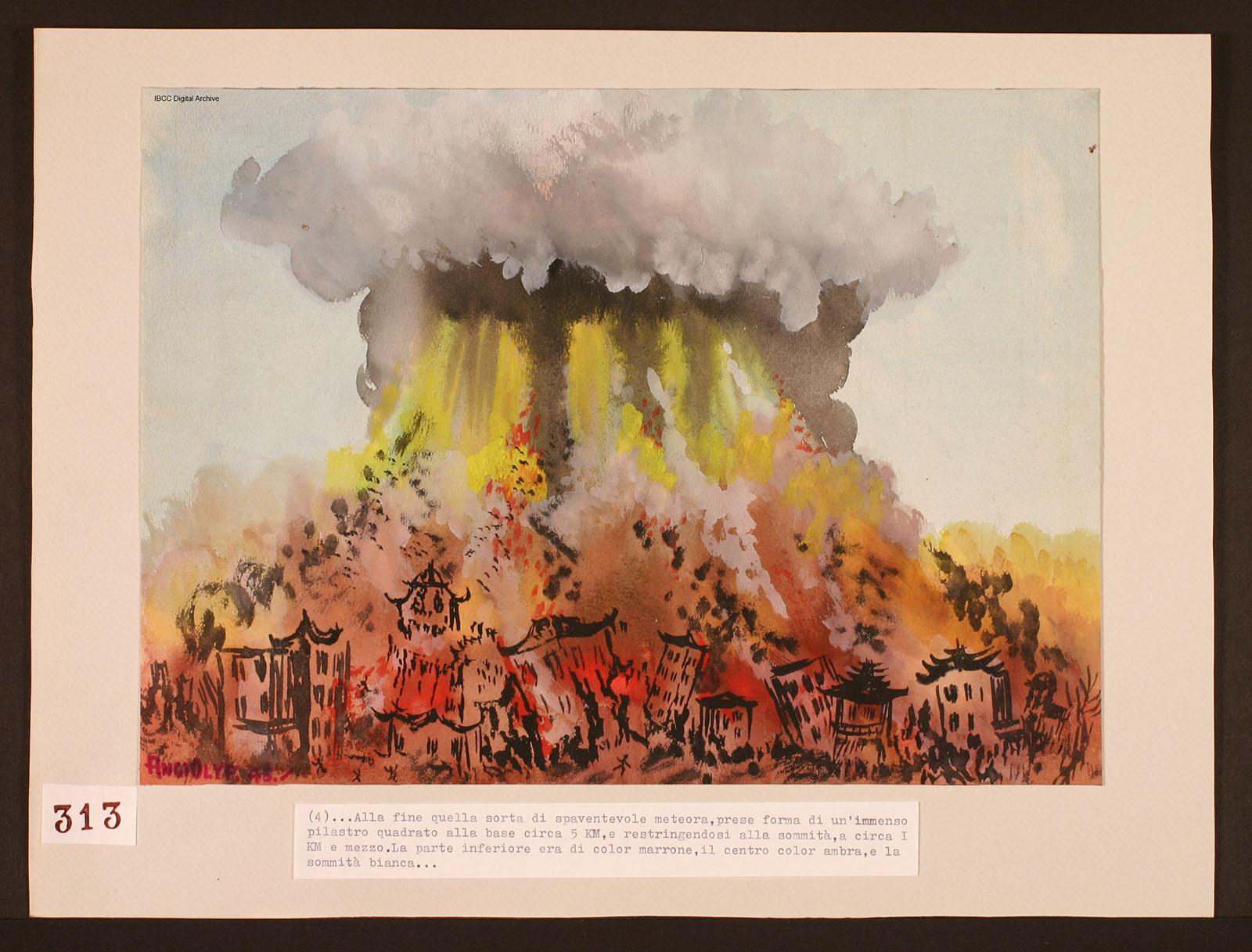 peaceliteracy.org
Waging peace is not physical combat with bombs and bullets, but mental and spiritual combat against hatred, greed, deception, and apathy.
-  Paul K. Chappell, The Art of Waging Peace, 2013
[Speaker Notes: Image from Artist Unknown]
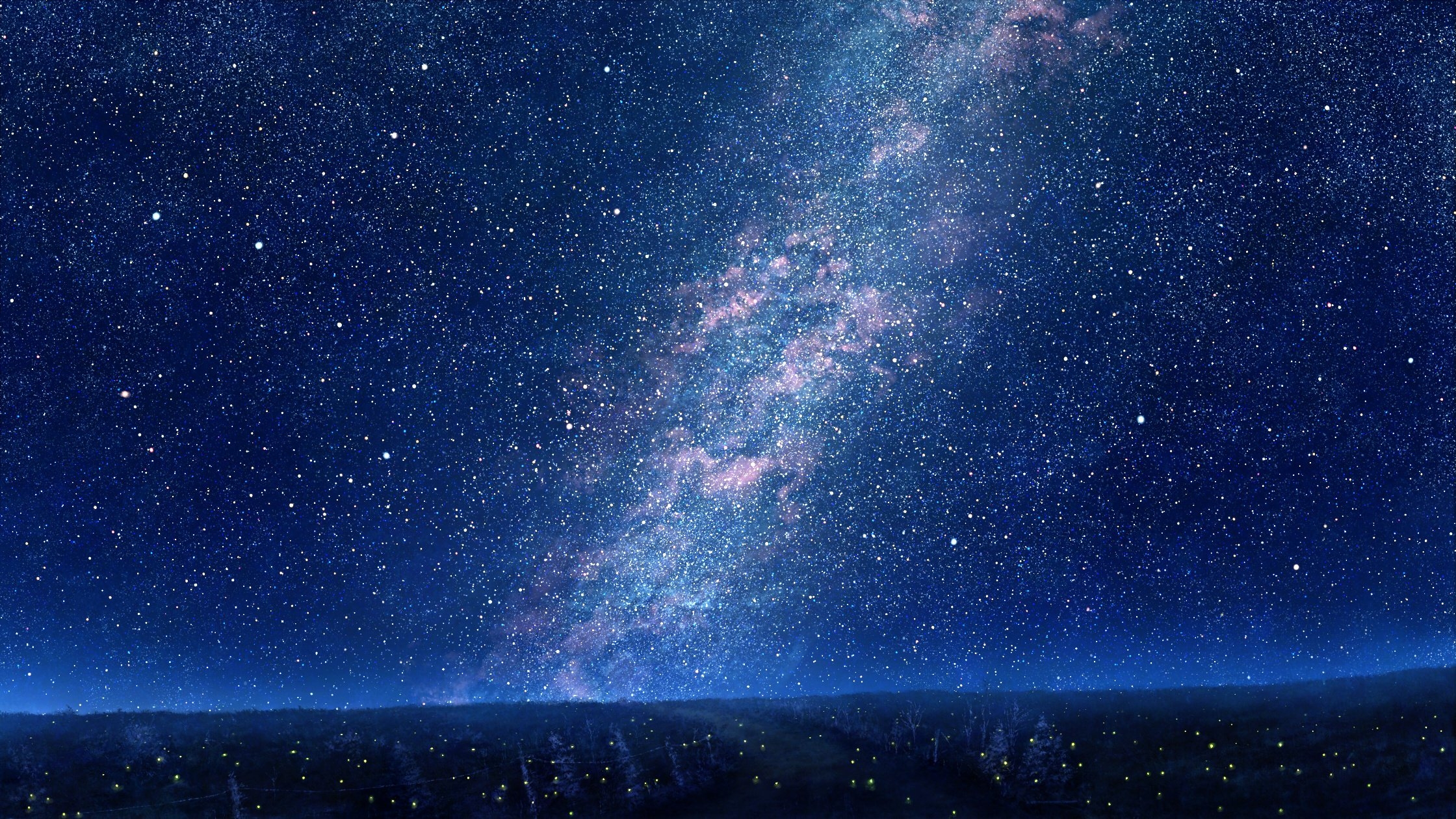 PEACE LITERACY CURRICULUM©️ THE CONSTELLATION OF PEACE  YOU CAN FIND SLIDES TO ACCOMPANY THE NEXT SECTIONPART 3: THE ALLEGORY OF VIDEO GAMESAT PEACELITERACY.ORGFor more info contact Paul K. Chappell atpchappell@napf.org
peaceliteracy.org
[Speaker Notes: Image from Artist Unknown]